Sustainable Development

29/6/20
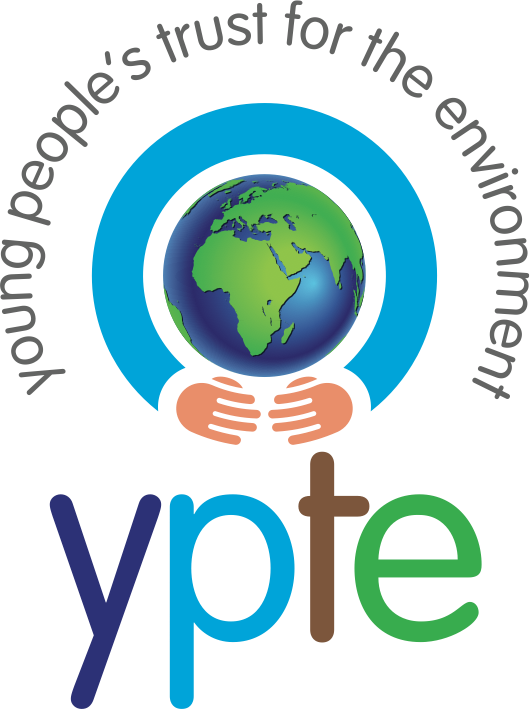 Look at each of these slides:
Can you explain what the problem is and what causes it?
Can you think about what could be done to reduce the problem?
How can you help in any way at home or at school?
Can you think of any other types of damage that humans are causing to our planet?
Photo: Steve Snodgrass
Photo by Mary
Photo by Wisconsin Dept of Natural Resources
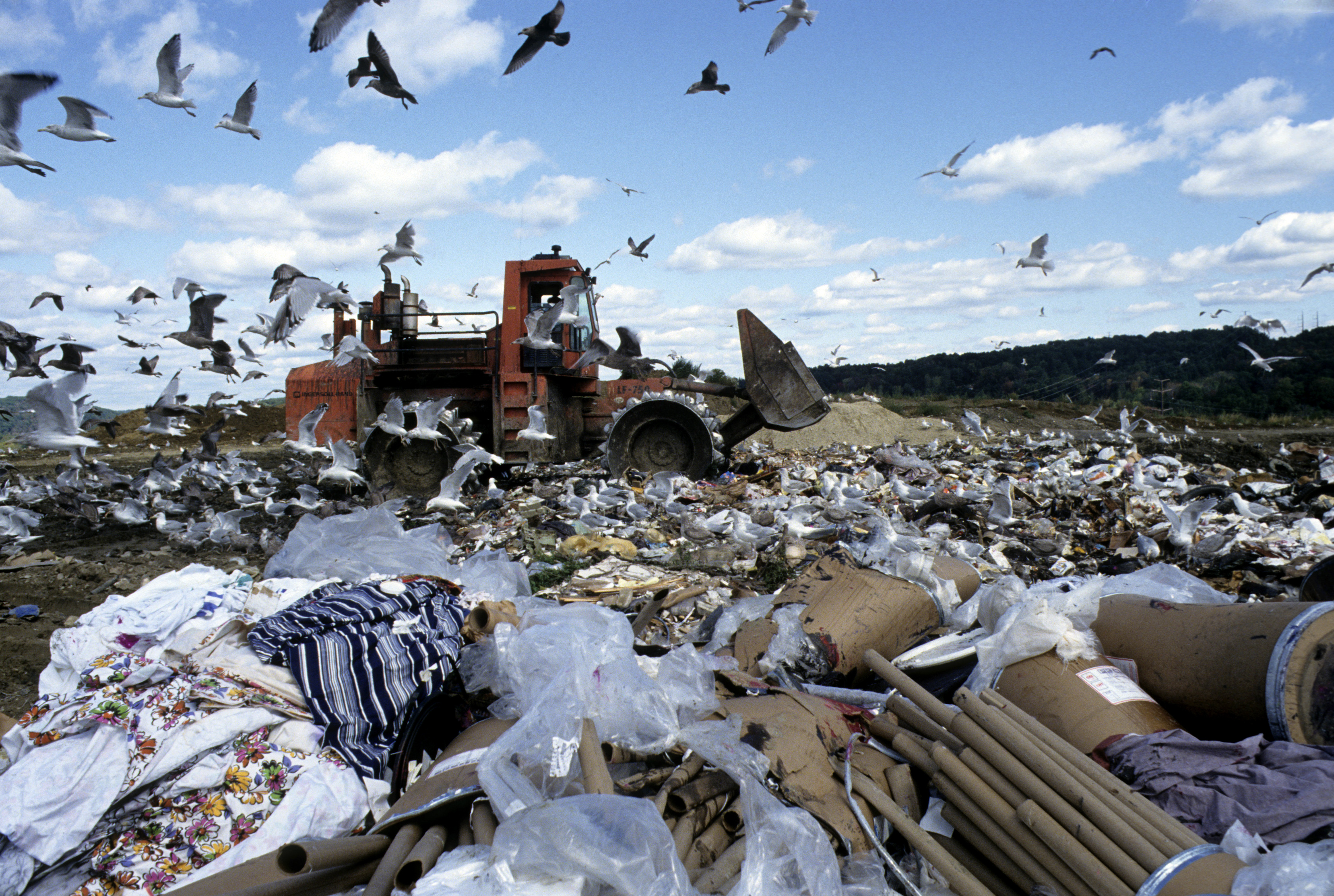 Photo: United Nations
Photo: Crustmania
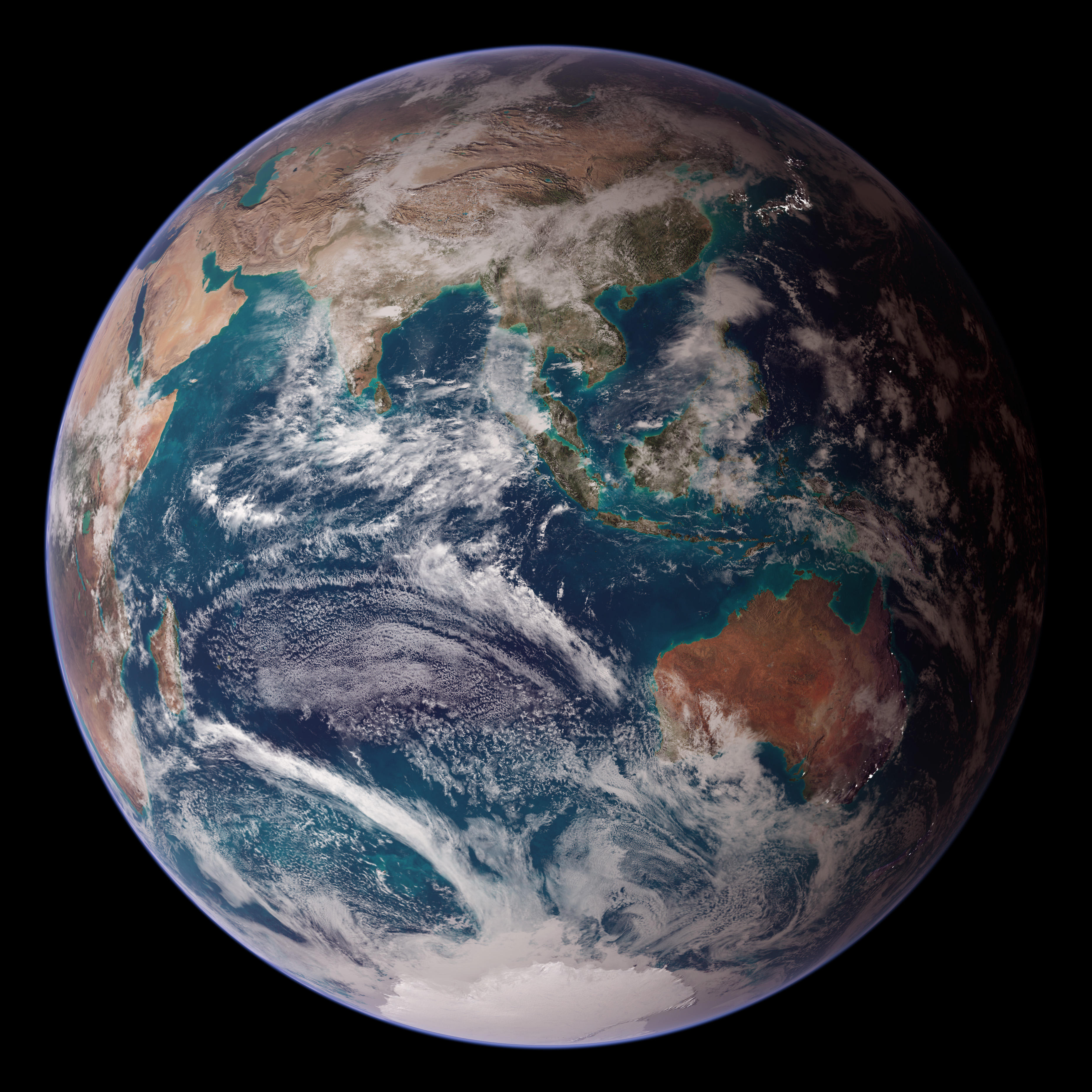 Photo: NASA/Goddard Space Flight Center/Reto/Stöckli
Sustainable Development
Improving our quality of life without damaging the quality of life for future generations